INVESTOR INSIGHTS
THE CHOICE YOU HAVE MADE TODAY
The Mandatory Disclaimer
This presentation contains highly graphical content !

It will gyrate between the highly boring to the hard-to-believe you may hear for the very first time

Much of the presented research has been done by professionals. For mastering these and incorporating  them into your practice, please try these stunts at your workplace!

Viewer discretion is not advised. Please note down stuff you didn’t know about! Don’t  let the notepads on your table end up with hawkers!

Running  Time: 20 mins
COMMON ADVISOR INSIGHTS ON INVESTORS…
“HNIs are a relatively satisfied lot. They want moderate returns & they are relatively patient!”

“Middle class investors are generally aggressive. They look at returns very frequently”

“My clients want high returns but with no risk”

“Investors don’t compare apples to apples!”
WELL, WE ALL HAVE INVESTOR INSIGHTS…
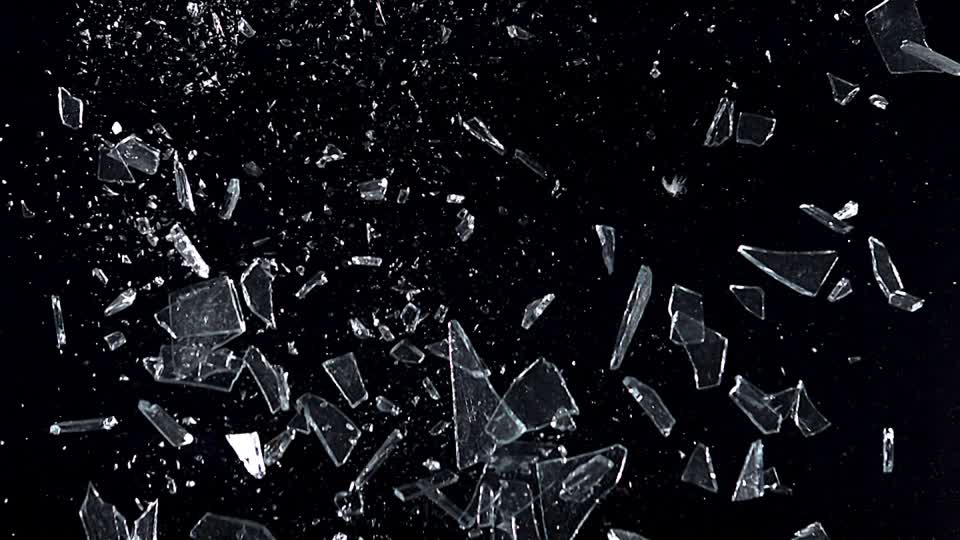 …MANY OF OUR INSIGHTS ARE LIKE A POST-MORTEM
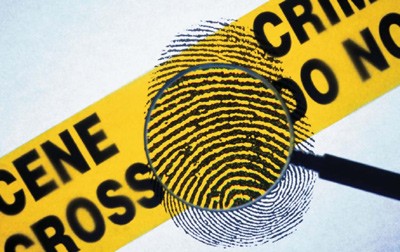 IN  THE  REMAINING  TIME...
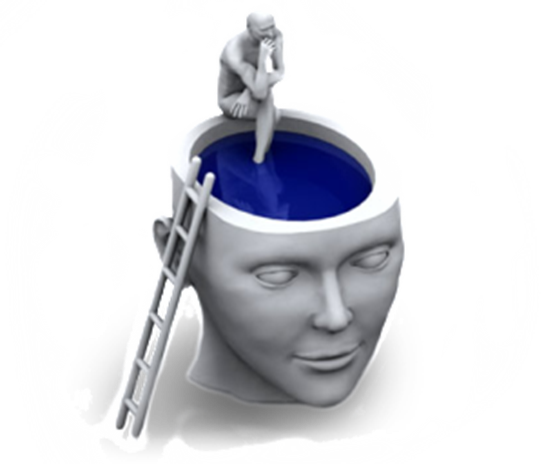 Lesser known Investor Insights

Some proposals and solutions

Special Feature: Consciously influence the Sub-Conscious!
NAÏVE STRATEGIES / POPULAR MODELS
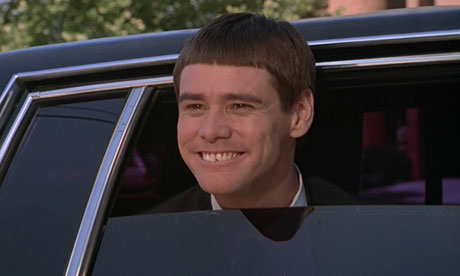 Extrapolating past earnings too far into the future


Assuming a trend in stock prices


Over-reacting to good and bad news


Simply equating a well-run company with a good investment, irrespective of price
MYTHS  ABOUT  RISK !
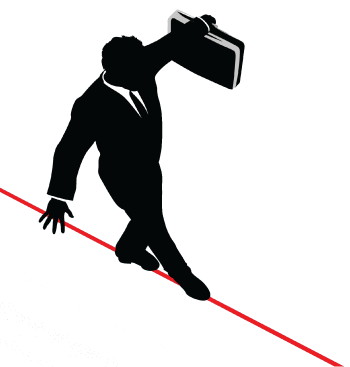 Risk Profiling
Risk Tolerance
OLD HABITS DIE HARD !
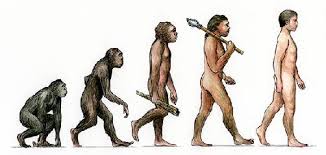 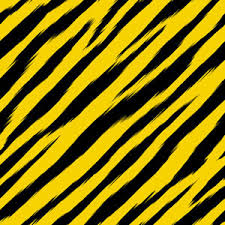 ONE BRAIN…TWO PARTS !
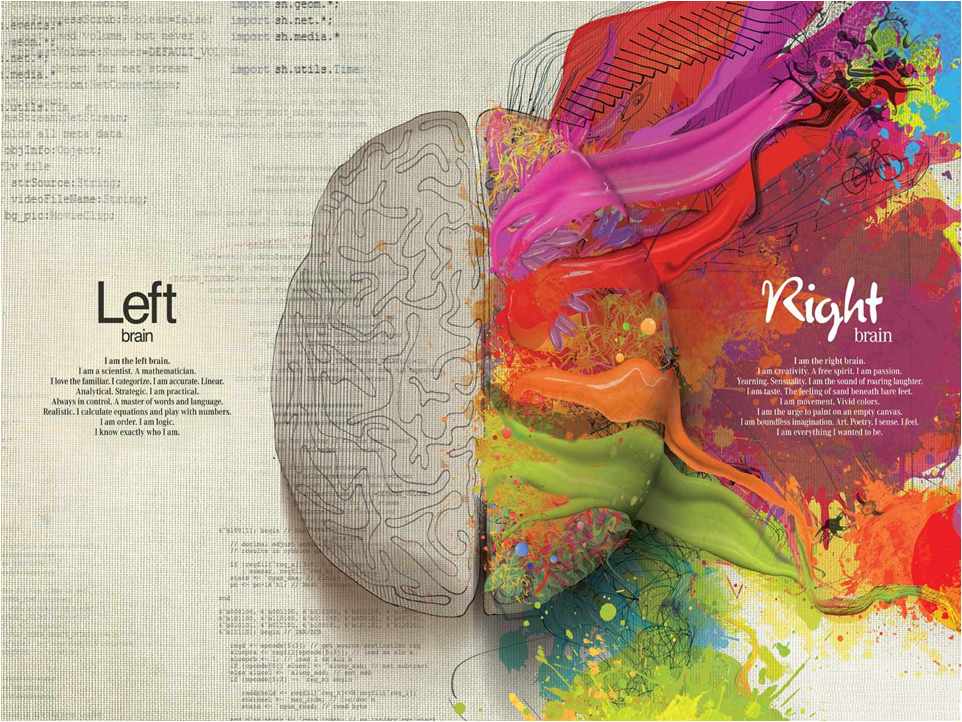 Analyzer !
Decider !
MEMORY MANAGEMENT !
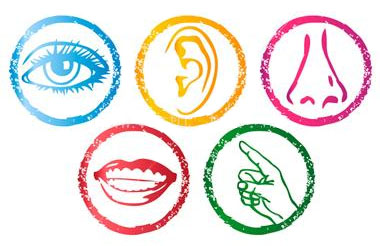 Emotions & Imagination
E x p e r I e n c e
BIAS IS THE BASIS !
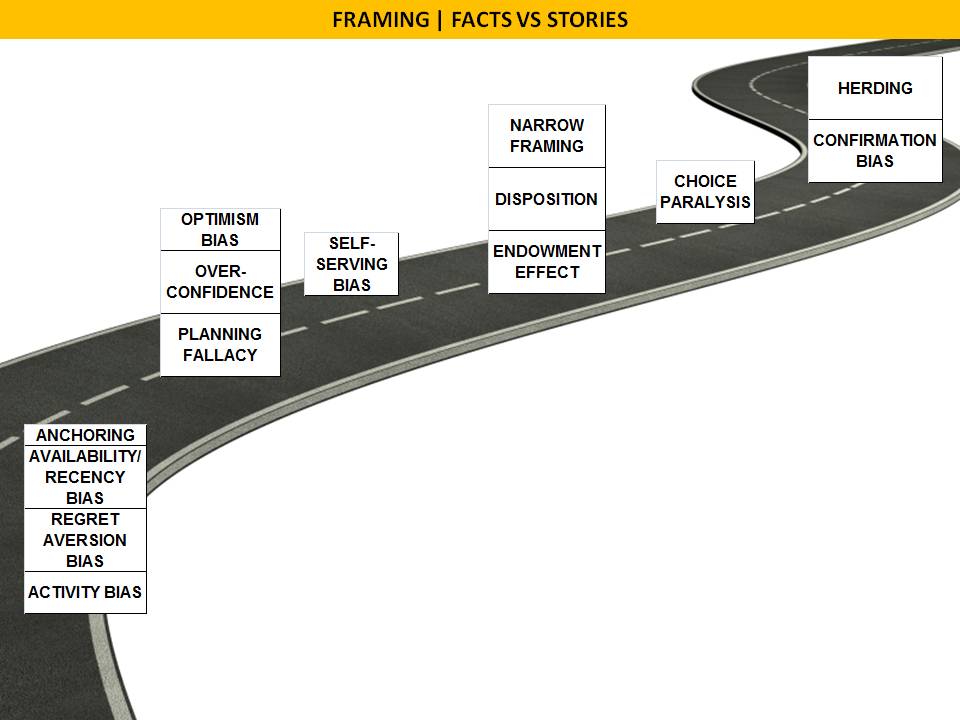 TWO PEOPLE WHO CAN HELP YOU FIRST !
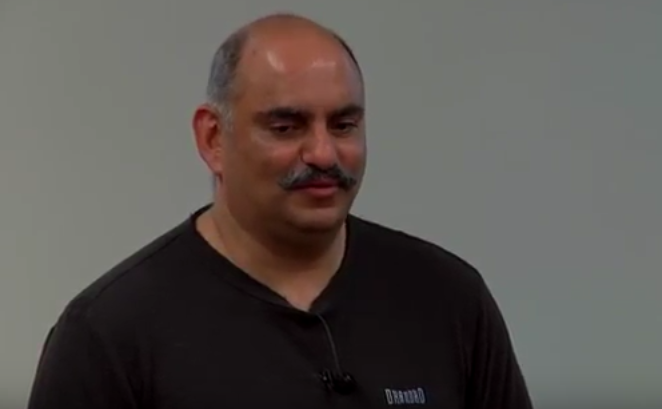 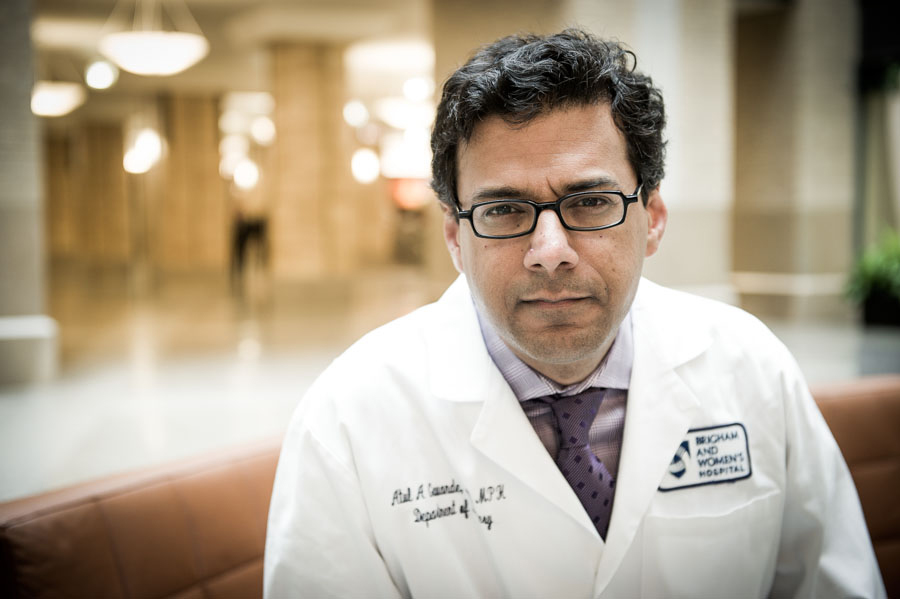 GET AWARE & TAKE CHARGE !
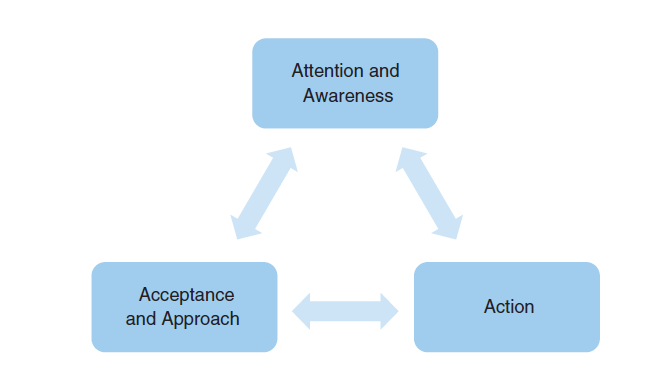 SUBCONSICOUS MINDS ARE CONSCIOUS! (READY  FOR  YOUR  MEETING?)
Impact of visuals & colours
Priming
BEFORE
Meeting ‘Setup’
‘Quality Time’
‘Audio Video’ ‘Setup’
DURING
‘Repeat Mode’
Genuine Gifting
AFTER
PERFECT PARTNERS!
‘Gamechanger Tools’ for distributors / advisors

Movie properties

Visually oriented online experiences

Learning from Behavioural Finance
READ THIS OUT ALOUD !
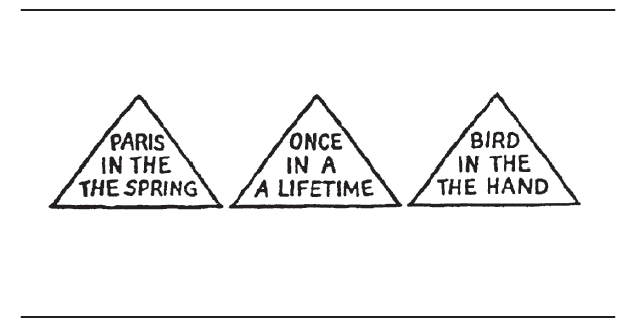